The 3rd International Conference on E-Learning and Distance Learning
National centre for e-Learning and Distance Learning, 
Riyadh, Saudi Arabia
Assuring and promoting quality in e-learning policy and practice
4 – 7 February 2013
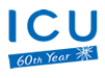 정 인 성(Insung Jung, Ph.D)
Professor, International Christian University
TABLE OF CONTENTS
Background
Approaches to QA in e-learning
Examples of QA standards
QA Policy Framework
Conclusion
Background
E-learning ---- Enhanced Learning
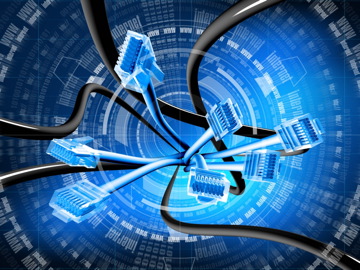 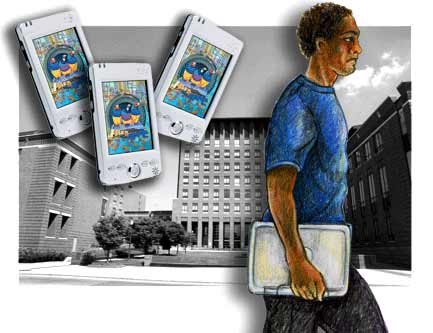 Background
Enhanced Learning
Connectivity & 24/7 access to learning resources
Greater choice over the time, place and pace of study
Alternative modes of study
Knowledge-sharing and co-authoring 
Reflection and planning in personal learning spaces
Rapid feedback on formative assessments
More active learning
Participation
Learning by discovery in virtual worlds
Development of skills in a digital age.
Quality Assurance (QA)
TABLE OF CONTENTS
Background
Approaches to QA in e-learning
Examples of QA standards
QA Policy Framework
Conclusion
Approaches to QA
5 ways of QA approaches
Quality as conforming to the standards set for conventional education.

Quality as fitness for purpose.

Quality as meeting customers’ needs.

Quality as continuous improvement. 

Quality as compliance with national/international standards and requirements.
Approaches to QA
Conforming to standards set for conventional education.
Measures quality by applying the same standards set for 
conventional institutions’ management, teaching and learning, 
resources and outcomes.

Example: Singapore, UK, and Japan
Benefits
Ensure parity of esteem for e-learning institutions & 
	awards granted to graduates.
Demonstrate the success of e-learning
Weakness 
No account of unique and value-adding 
	features of e-learning
Approaches to QA
Quality as fitness for purpose
Focuses on the extent to which e-learning institutions or 
programs accomplish purposes or missions. 

Example: India and some European QA framework
Benefits
Recognize the distinctive features of each program
Allows for more flexibility
Promotes more innovative actions
Weakness 
Difficult to compare the quality of e-learning 
	with that of conventional education and other 
	e-learning Institutions.
Approaches to QA
Quality as meeting customers’ needs
Define quality in terms of customer satisfaction 

Example: ISO9001 
Benefits
Evaluation from diverse audiences
Measure quality of educational services, and 
	effectiveness/experience 
Weakness
Conflicts between individual students’ needs or 
	between different stakeholders’ needs
Not considering students as contributors
Approaches to QA
Quality as continuous improvement
Fosters continuous improvement through cyclical system/ 
evidence-based practice

Example: Institutions that values research, evaluation, 
	reflective and scholarly practice
Benefits
All members collaborate during the QA process
Weakness 
Findings do not necessarily lead to solutions on
	how to improve/ change QA practices.
Require resources, efforts and competencies.
Approaches to QA
Quality as compliance with international     
     standards
International accreditation ensures institutions 
measure up to rigorous international standards

Benefits
Students’ confidence in programs/courses
Institutions, develop strong review processes
Weakness
Requires extensive quantitative input data
Ignores qualitative aspects.
Conflicts of needs
TABLE OF CONTENTS
Background
Approaches to QA in e-learning
Examples of QA standards
QA Policy Framework
Conclusion
Examples of QA standards
The European Universities Quality  in e-Learning    
    (UNIQUe)
QA at institutional level
Evaluates 10 areas across 3 domains
Examples of QA standards
The European Universities Quality  in e-Learning
   (UNIQUe)
Six Stages




18 month after accreditation: 
Report on its progress and 
Seek re-accreditation after 3 years.
Examples of QA standards
The Quality Matters Rubric for Higher Education
1
SIMPLE for wide use
2
Accessibility
3
8 General 
Standards
4
5
41 specific standards
6
7
8
Examples of QA standards
KERIS: e-learning accreditation criteria
Evaluates & Accredits programs 
Focus on the quality of e-learning content
4 Steps 
(Accreditation Process)
Examples of QA standards
KERIS: e-learning accreditation criteria
9 Domain, 20 Criteria
Learner & Learning Content
Important Criteria
Examples of QA standards
Commonalities in QA criteria and procedures
Common QA criteria cover Input, Process & Output Variables
Examples of QA standards
Common procedures
TABLE OF CONTENTS
Background
Approaches to QA in e-learning
Examples of QA standards
QA Policy Framework
Conclusion
QA Policy Framework
At National Level
No distinction between QA in e-learning and conventional education

Consider the unique features of e-learning in each country’s societal and cultural contexts

Learners’ needs and perceptions of quality 

Aligned with regional and/or international QA frameworks.
QA Policy Framework
At Institutional Level
Firmly linked to national QA policy framework

Linked with the regional and/or international QA policy frameworks (cross-border education)

Engage key stakeholders

Promote a culture of quality - Coordinate QA activities
Regional QA Framework
International QA Framework
National QA Policy Framework for Higher Education
Integrated QA policies for conventional and e-learning
QA standards for
conventional higher education
QA standards for
e-learning
Institutional QA Policy Framework
Top management
QA coordinating body
QA planning
Promoting a quality culture
 
 
 
Internal QA standards
Stakeholder requirements /
Societal needs
Stakeholder satisfaction / 
Outcomes
Concerns of stakeholders
Learners
Providers/Assessors
Employers/Graduates
QA Policy Framework
TABLE OF CONTENTS
Background
Approaches to QA in e-learning
Examples of QA standards
QA Policy Framework
Conclusion
Conclusion
Commonalities that connect the different QA efforts in various e-learning contexts
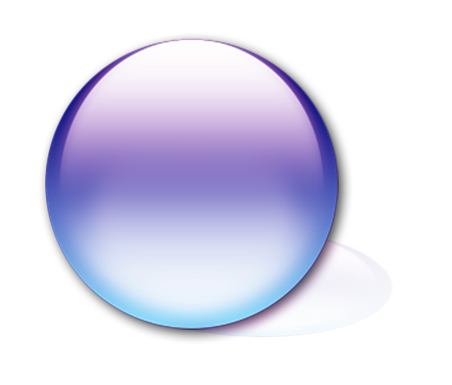 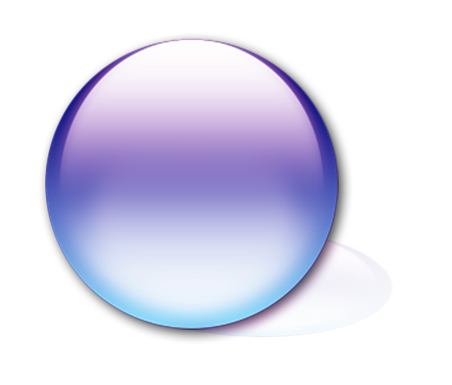 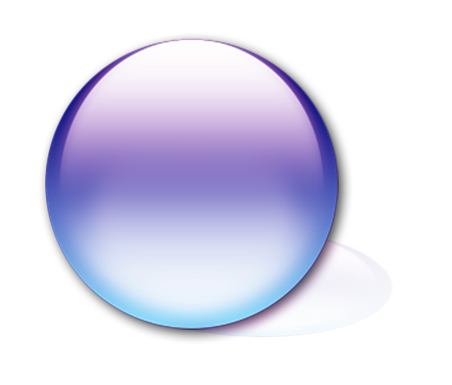 Value
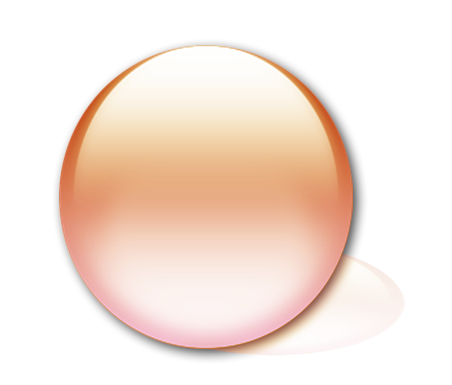 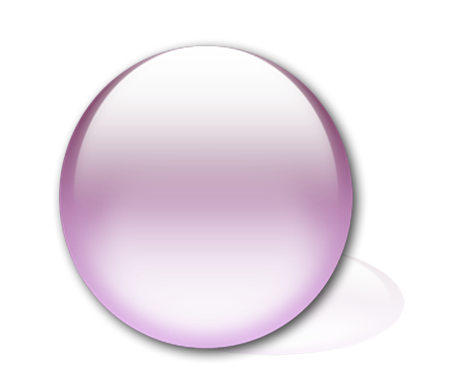 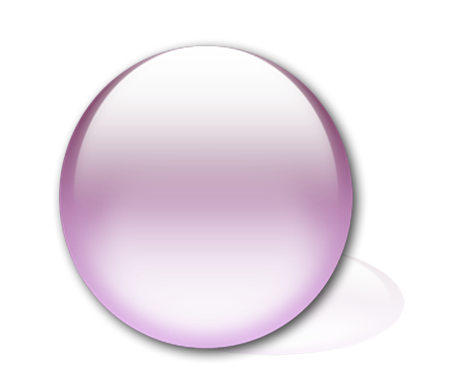 Accountability
Satisfaction
Idea
Conclusion
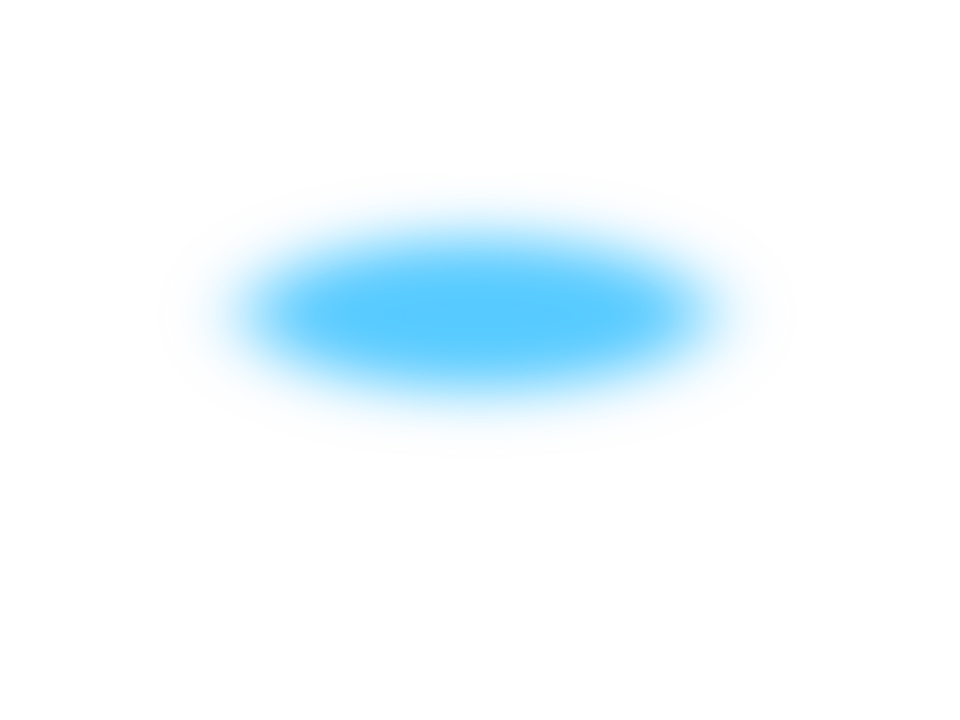 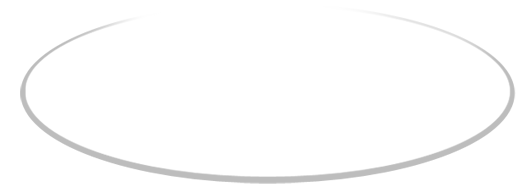 A Culture of Quality
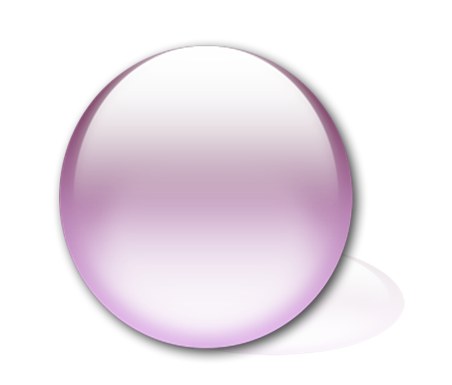 Self-
improvement
Collective
Effort
Belief
QA is no longer an additional element to but essential to institutional policy development and implementation
References
COL (2009). Quality assurance toolkit: Distance higher education institutions and programmes. Vancouver: The Commonwealth of Learning. Retrieved fromhttp://www.col.org/PublicationDocuments/pub_HE_QA_Toolkit_web.pdf
Harvey, L. (2002). The end of quality? Quality in Higher Education, 8(1), 5-22.
Jung, I.S., & Latchem, C. (2007). Assuring quality in Asian open and distance learning. Open Learning, 22(3), 235-250.
Jung, I.S., & Latchem, C. (Eds.) (2011). Quality assurance and accreditation in distance education and e-learning: Models, policies and research. New York and London: Routledge. 
Jung, I.S., Wong, T.M., Li, C., Baigaltugs, S., & Belawati, T. (2011). Quality assurance in Asian distance education: Diverse approaches and common culture. The International Review Of Research In Open And Distance Learning, 12(6), 63-83. Retrieved from http://www.irrodl.org/index.php/irrodl/article/view/991/1953
Saito, T. (2009). Quality assurance of distance education/e-learning. Report of Project Group 3: Asia Pacific Quality Network. Retrieved fromhttp://www.apqn.org/files/virtual_library/project_reports/pg3_project_report_february_2009.pdf
Stella, A., & Gnanam, A. (2004). Quality assurance in distance education: The challenges to be addressed. Journal of Higher Education, 47(2), 143-160.
Questions
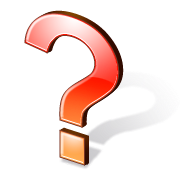 Thank You! (شكرا (جزيلا
Email: isjung@icu.ac.jp